Introduction to Positive Behavior Support Planning
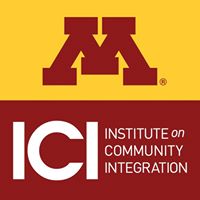 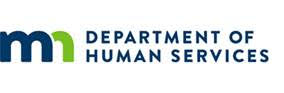 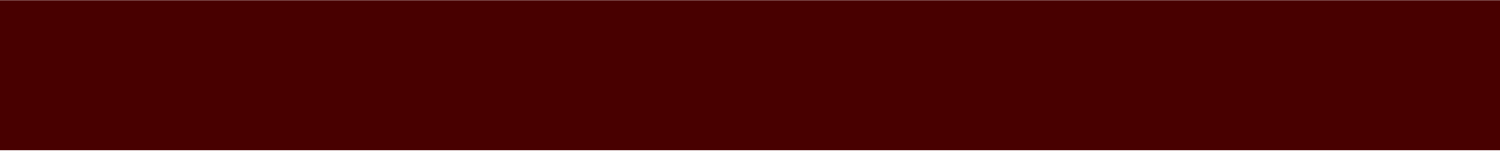 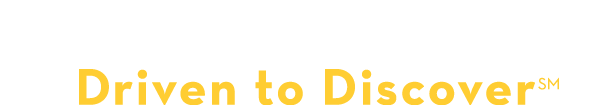 Purpose
Overview of Positive Behavior Support
 3 Major Steps Involved in Planning
 Person-Centered Planning
 Functional Behavioral Assessment 
 PBS Plan
 How the Process Works and What to Expect
[Speaker Notes: 1. Update Year 1 Action Plan 
      Include coaches informing rest of 
              regional team     (30 minutes)
2.  History map --  45 minutes
          (agency sharing – 15 minutes) 
3.  Review vision – 15 minutes
4.  Year 3 goals – 30 minutes
5.  Year 2 goals – 30 minutes]
Overview of Positive Behavior Support
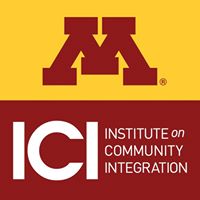 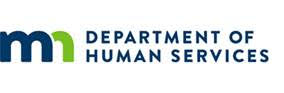 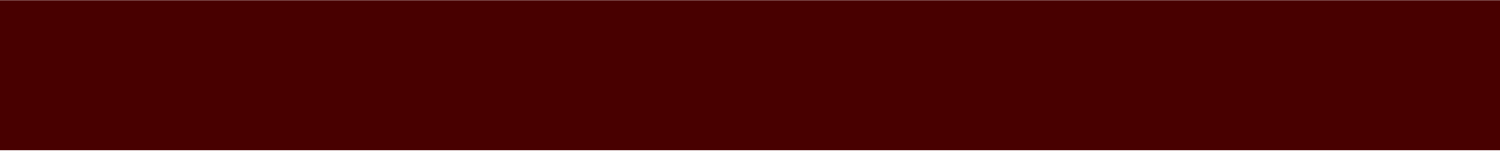 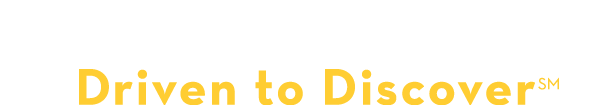 Moving Away From Traditional Behavior Management
Traditionally Problem Behavior Has Been Viewed As:
 A Function of a Person’s Disability  
 Existing Solely Within the Person Who Engages in the Problem Behavior
 Maladaptive (i.e., Non-Functional, Meaningless)
The Goal of Intervention has been to Eliminate the Behavior by Suppressing It

Key Difference with PBS Planning: Behavior Support Plans are for the Team, Not the Person
Important Characteristics of PBS
Functional Behavioral Assessment Assesses How To
Improve Social Interactions
Teach New Skills to Replace Problems
Improve Quality of Life

The Purpose of a PBS Plan is To:
Change Routines That Are Most Problematic
Change How We Respond to Problems
Prompt, Teach & Model New Social and Communication Skills
What is Positive Behavior Support?
Positive behavior support is the integration of 
Valued outcomes
Behavioral and biomedical science
Validated procedures
Systems change
	In order to enhance quality of life and prevent problem behavior

Note: PBS plans require our teams and those supporting adults to change their behavior
6
PBS is Not Used to “Fix” People….It is a Strategy for Changing How We Support Each Other and Encourage Positive Social Interactions
You can’t change anyone else but people do change in relationship to your change. All relationships are a system, and when any one part of a system changes, it affects the other part-Jack Canfield
“Almost everybody I work with has ‘behavior’, including staff, that is problematic to them on a daily basis. I mean we need to not think it as [problem behavior]” --Person Supporting People With Traumatic Brain Injury in Kansas
Creating a Positive Environment Changes Our Behavior
Problems Are Less Likely to Occur When:
Our Needs Are Met
We Have Choices
Events Are Predictable
People Listen and Communicate
Verbal
Nonverbal
Quality of Life is Monitored and Optimal
Overall PBS Plan Goal
1) Change the Problematic Routines
Prompt Communication
Change How Requests Are Presented
Offer Choices 
Create Predictability
Give Person Control Over Life

2) Replace Problematic Interactions by Replacing it With New Social Skills
Communicating 
Self-Management and Self-Regulation
Person-Centered Planning
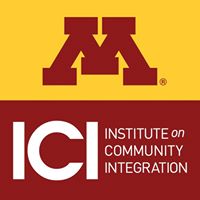 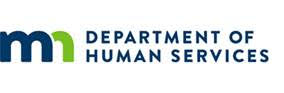 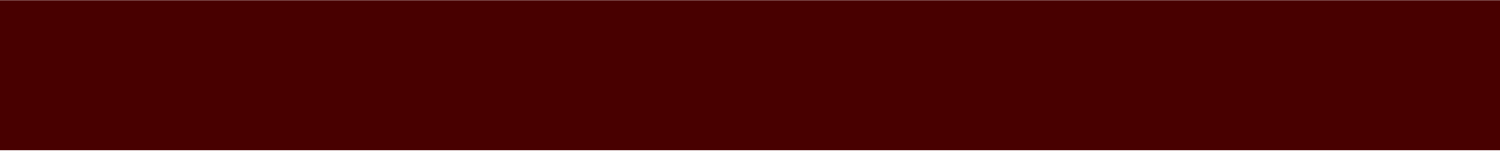 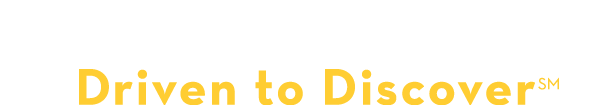 Key Features of Person-Centered Planning
Focus on Helping Person Lead the Life They Choose
Empower a Person to Lead Their Own Meeting
 Person Decides Who to Invite
 Focus on Strengths 
 Explore Important Elements That Are To and Important For a Person
Create Positive Focus for Team Meetings
Gathers Details Needed for Problem Solving
Goal of Person-Centered Plan
Action Plan for Helping Person Achieve Life Outcomes
Meet Regularly to Work on Action Items
Create a Person-Centered Value for Future Work
Gather Information That Can Be Used for PBS
Functional Behavioral Assessment
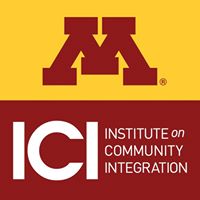 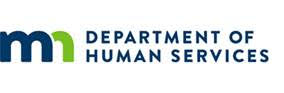 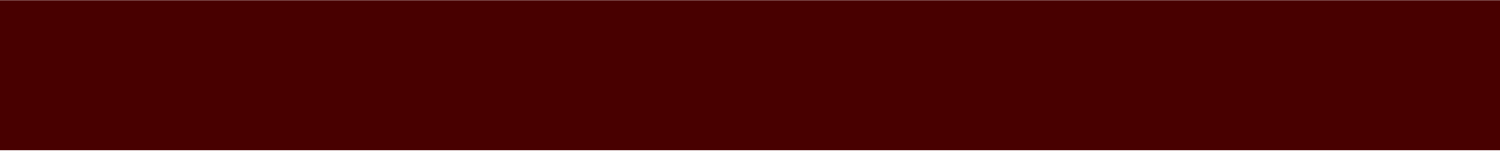 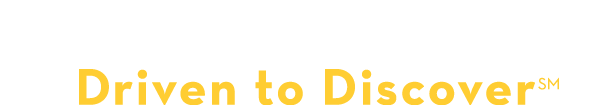 Outcomes Of A Functional Behavioral Assessment
Clear Description Of The Problem Behavior
Identify The Events, Times, And Situations That Predict When Problem Behaviors Both Occur And Do Not Occur
Identify The Function That Maintains A Problem Behavior
Develop A Hypothesis About The Function A Problem Behavior Serves
Confirm The Hypothesis Using Direct Observation
Timeline for Moving Forward
A Functional Behavioral Assessment Can be Completed
On the Same Day
Across Several Days
Across Several Months

Each Person is Different - Plans Vary to Meet Each Person’s Need
How Fast A Functional Behavioral Assessment is Completed
The Complexity of the Plan
Team Members Involved
Positive Behavior Support Plan
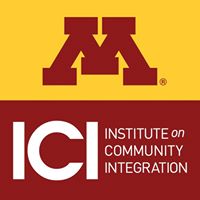 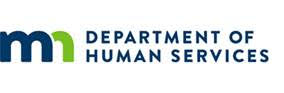 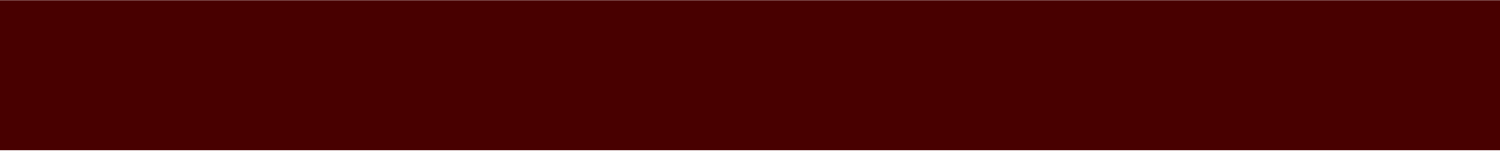 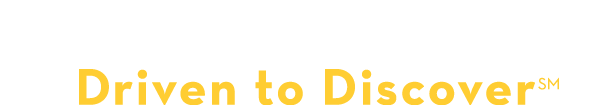 Planning Meetings
Team Includes the Person and Everyone Who Can Help With the Problem-Solving Process
Everyone Works Together to Choose Interventions During an Initial Meeting
Follow-Up Meetings Are Used to Track Progress and Celebrate Successes
An Important Goal is to Improve Quality of Life
Role of Team Members in Meetings
Build on a Person’s Strengths During Meetings
Focus on What to Do (Not On What a Person Should Not Be Doing)	
 What Are the Social Skills Needed to Teach, Model, and Practice
 Change What We Do to Prevent Problems
Recognize and Reinforce Positive Social Behaviors Observed
Avoid Complicated Conversations That Are Hard to Understand
Include the Person in Problem Solving
Celebrate Successes
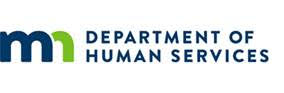 Preparation of this [presentation/report] was supported, in part, by cooperative agreement JPK%50470 from the Minnesota Department of Human Services. The University of Minnesota undertaking projects under government sponsorship are encouraged to express freely their findings and conclusions.  Points of view or opinions do not, therefore necessarily represent official MN DHS policy.